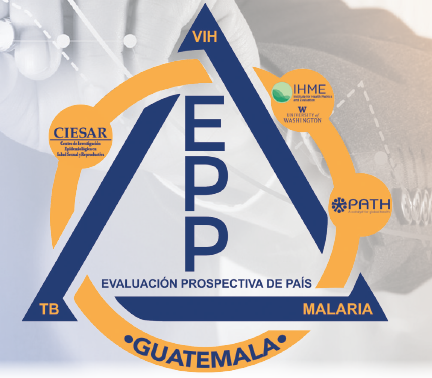 Evaluación Prospectiva de País - Guatemala (EPP-GT)
Orígenes de la Evaluación Prospectiva de País
Bernardo Hernández Prado
Contenido
Orígenes de la Evaluación Prospectiva de País (EPP)
Objetivos
Participantes
Metodología general
Orígenes de la EPP
El Fondo Mundial apoya a países en el combate a HIV/Sida, Tuberculosis y Malaria
Necesidad de conocer:
Cómo se implementa el modelo del Fondo Mundial
Qué impacto tienen las acciones implementadas
Enfasis en un enfoque prospectivo:
Acompañar a los países en la implementación de acciones
Surge la EPP:
Evaluación independiente  del Fondo Mundial
Hecha a solicitud del  Grupo de Evaluación y Referencia Técnica del Fondo Mundial (TERG por sus siglas en inglés)
¿Qué busca alcanzar la EPP?
Generar información, datos y evidencia sobre la cadena completa de resultados del Fondo Mundial
Dar a los actores interesados retroalimentación para acelerar el progreso y maximizar el impacto hacia los Objetivos Estratégicos del Fondo Mundial en:
Examinar las cadenas causales entre las inversiones del Fondo Mundial y su impacto a nivel de país;
Facilitar la mejora continua de la implementación y calidad de los programas, y la prueba de soluciones innovadoras; e 
Identificar lecciones aprendidas para mejorar el modelo del Fondo Mundial.
Objetivos de la EPP
Examinar y analizar la implementación de los objetivos de la Estrategia del Fondo Mundial
Identificar retos que impiden la realización y oportunidades del programa para mejor la información y calidad del impacto y efectividad de la inversión
Fortalecer los sistemas de M&E del país para una buena medición
Identificar y diseminar las buenas prácticas en Guatemala para mejorar el Modelo del Fondo Mundial
¿Qué áreas le interesan a la EPP? Objetivos Estratégicos del FM
SO1: Impacto, transición, retos operativos del ambiente
SO2: Resilencia y Sostenibilidad para los Sistemas   de Salud (RSSS)
SO3: Derechos humanos y género
SO4: Aumento de recursos para la movilización
¿Quiénes participan en la EPP?
8 países: Camboya, República Democrática del Congo, Guatemala, Mozambique, Myanmar, Senegal, Sudán y Uganda
Seleccionados por:
Contar con subvenciones en las 3 enfermedades
Historia de implementación y financiamiento (Guatemala desde 2005)
Representativo de alguna región (Guatemala de Latinoamérica)
3 consorcios de investigación:  IHME/PATH, EHG/UC, JHU
En Guatemala, la EPP es coordinada por CIESAR
Métodos de la Evaluación Prospectiva de País
Seguimiento de recursos existentes
Mapeo de socios
Encuestas de hogares  
Integración  de sistemas de información, evaluación de calidad de datos y datos de encuestas
Estimaciones para áreas pequeñas  
Carga de la enfermedad
Análisis geoespacial, evaluación de resultados e impacto 
Costo-efectividad

Evaluación de impacto
Evaluación de procesos (revisión documental, verificaciones  de datos, entrevistas a informantes claves)
Análisis de causa original (Root-cause analysis)
Análisis de redes
Encuestas en unidades de salud
  
Evaluación de la calidad del programa
Análisis sistemático de datos secundarios 
Análisis temático (género, derechos humanos, sistemas de salud)
Diseminación oportuna y sistemática incluyendo un tablero de control de la (EPP) 
Desarrollo de capacidades
[Speaker Notes: Editar colores]
¿Qué métodos utiliza la EPP?
Evaluación de proceso
¿Cómo se implementan las acciones, iniciando desde la preparación de propuestas de financiamiento?
Métodos cualitativos:
Elaboración de teorías de cambio
Entrevistas, observaciones, revisión documental
Triangulación de datos
Análisis de causa original (root cause analysis)
Métodos cuantitativos:
Seguimiento a uso de recursos, análisis económico
¿Qué métodos utiliza la EPP?
Evaluación de impacto
¿Cuál es la cobertura de las intervenciones implementadas?
¿Qué impacto en salud tienen esas intervenciones?
Métodos cuantitativos:
Definición de marcos conceptuales e indicadores
Seguimiento a uso de recursos, análisis económico
Análisis geoespacial para evaluar la asociación entre las intervenciones y los efectos en salud
Características especiales de la metodología
La EPP se hace en cada uno de los 8 países
Conocimiento conjunto
Desarrollo de capacidades
Coordinación entre consorcios
Definición de preguntas y marcos de evaluación
Síntesis
Enfoque prospectivo
La EPP “avanza” conforme se dan las actividades en cada país
Lo que escucharemos sobre Guatemala se refiere principalmente a la elaboración de propuestas de financiamiento